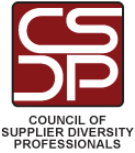 CSDP Annual Meeting
March 17, 2017
Hosted by: Eric Glenn                  PPG
Agenda
8:30 a.m. – 9:00 a.m.  Networking 

9:00 a.m. – 9:10 a.m.
Welcome & Introductions – Brenda Marshall  

9:10 a.m. – 9:55 a.m.
PPG Welcome and Company / Program Overview

9:55 a.m. – 10:15 a.m.
CSDP Election Results – Kenneth Gardner & Election Committee 

10:15 a.m. – 11:00 a.m.
NMSDC Best Practice #2, Establishing a Corporate Diversity Supplier Development Plan – Marcia Hunter – FCA (presenting) and Esther Williams – DTE Energy 

11:00 a.m. – 11:20 a.m. 
Committee  Updates
Finance
Membership
Marketing
Technology
Programs /Professional Development

11:20 a.m. – 11:30 a.m.
Hot Topics

11:30 a.m.  Adjournment (CSDP Board of Directors Meeting Immediately Follows)
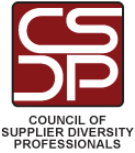